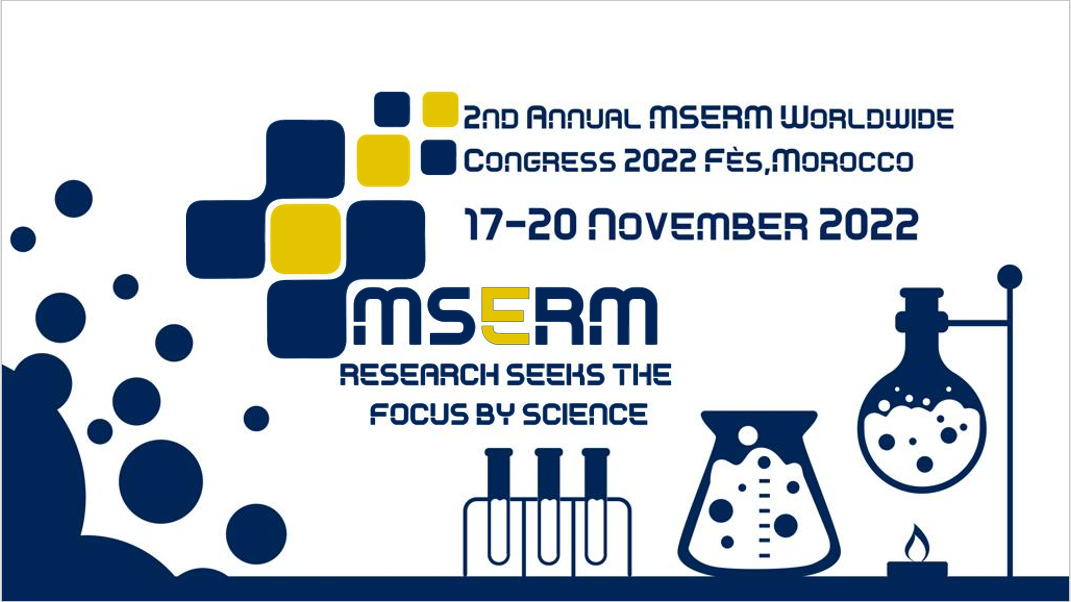 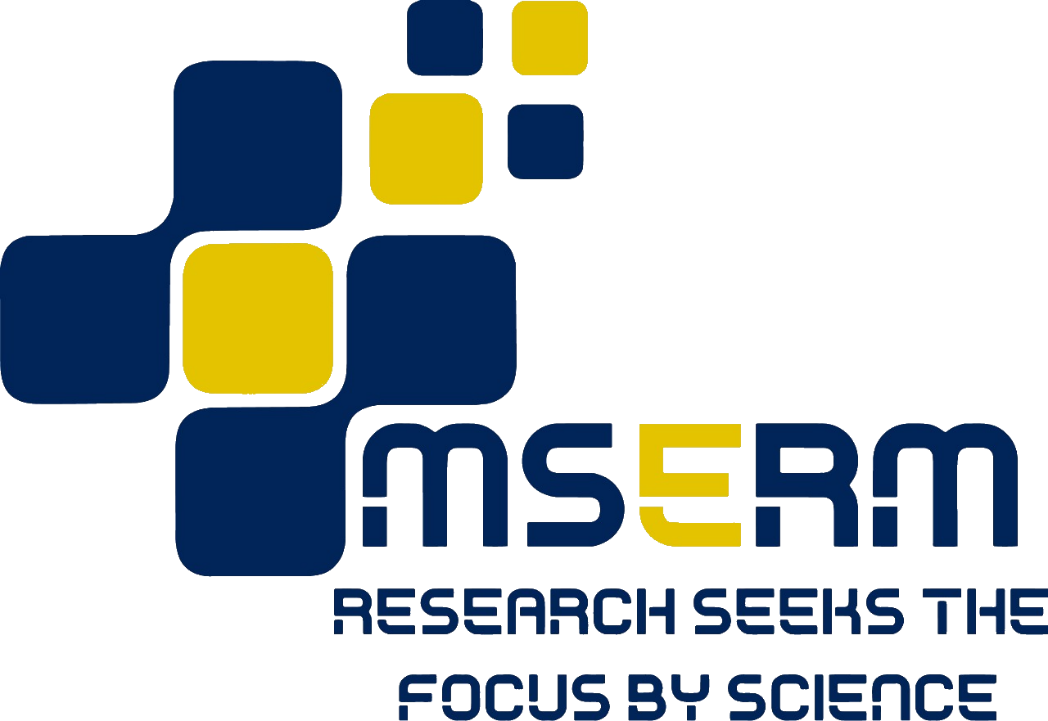 TITLE,,,,,,,,,,,,,,,,,,,,,,,,,,,,,,,,,,,,,,,,,,,,,,,,,,,,,,,,,,
MULTIPURPOSE PRESENTATION TEMPLATE DATE
MSERM PowerPoint Template Guidelines
The following pages include a variety of MSERM-branded slide templates for the following uses:

Speaker presentations
Committee presentations
MSERM promotion
Webinars
Townhalls
The following colors are utilized throughout and can be used as accent colors per MSERM brand guidelines:
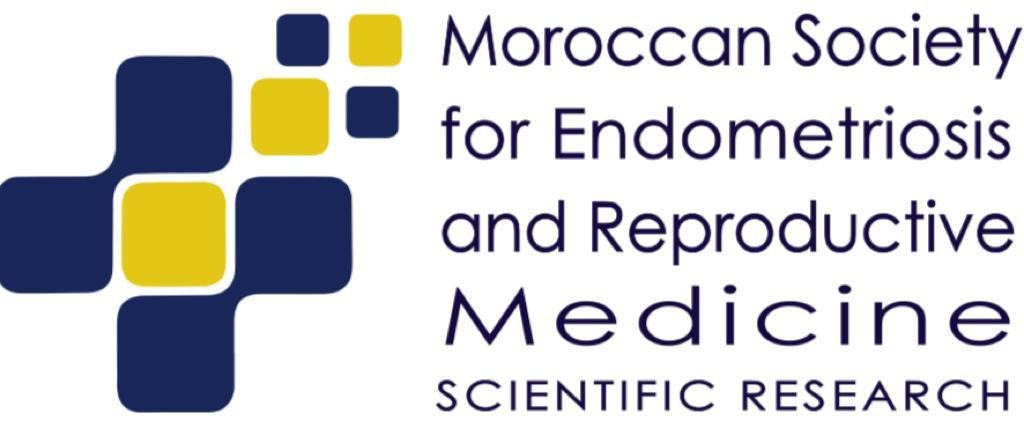 The preferred font is Calibri (Body)
Section Header or Main Slide
Text
Text
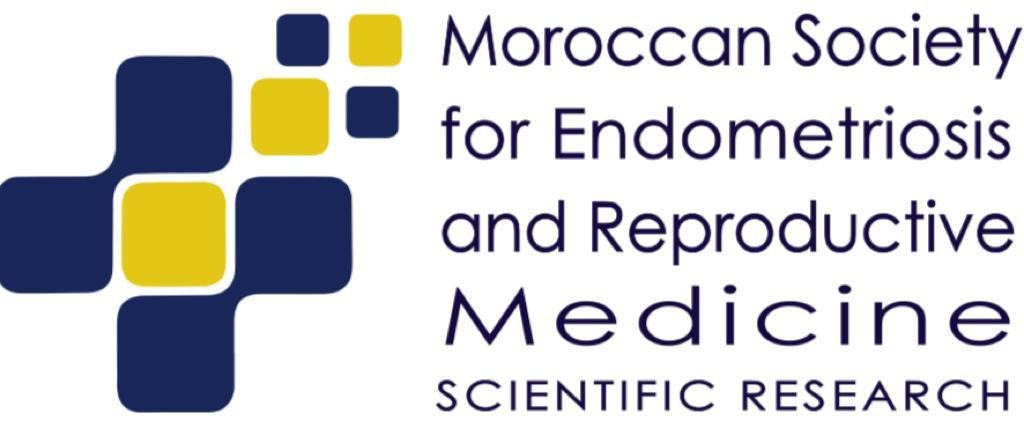 Section Header or Main Slide
Text
Text
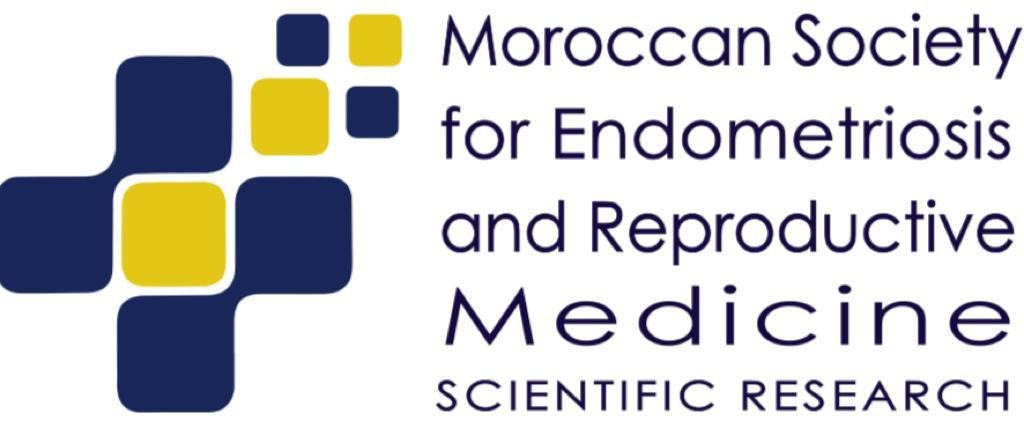 Section Header or Main Slide
Text
Text
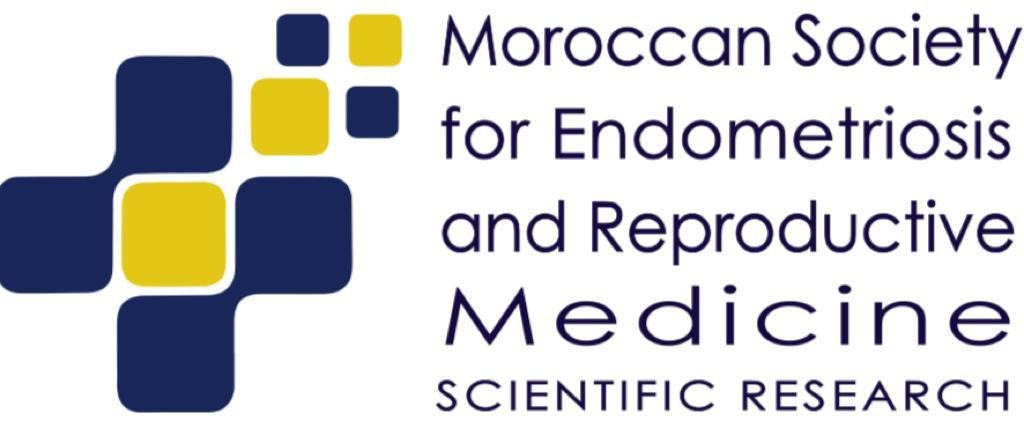 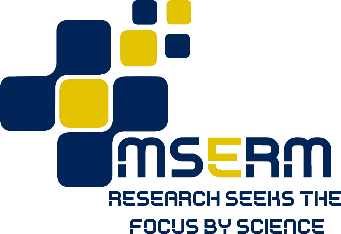 TITLE
Text or Subtitle
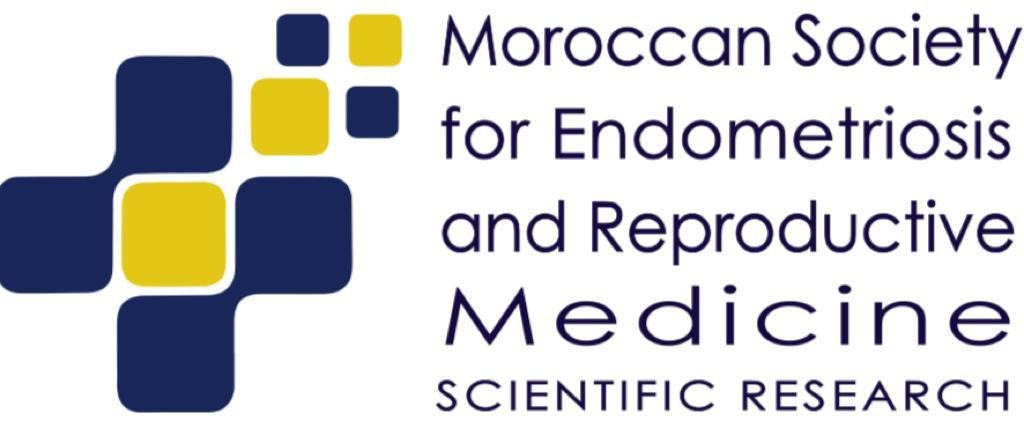 TITLE
Text/photo
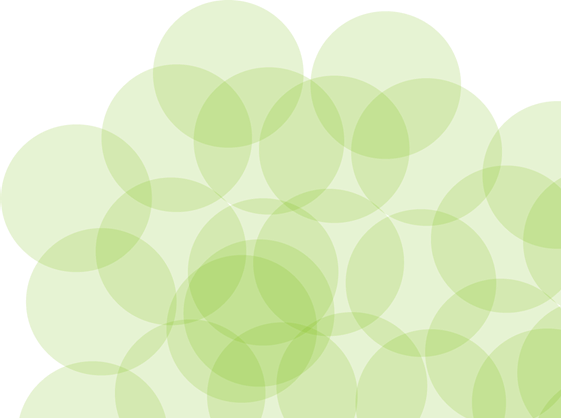 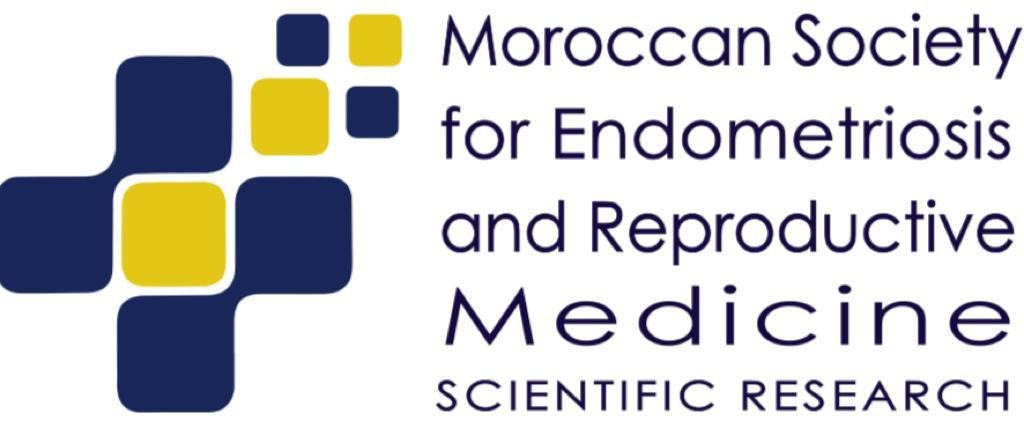 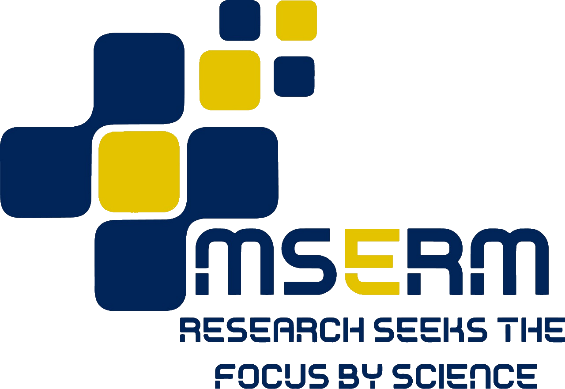 Video
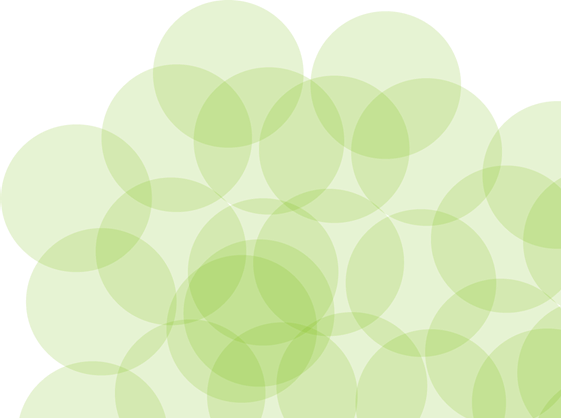 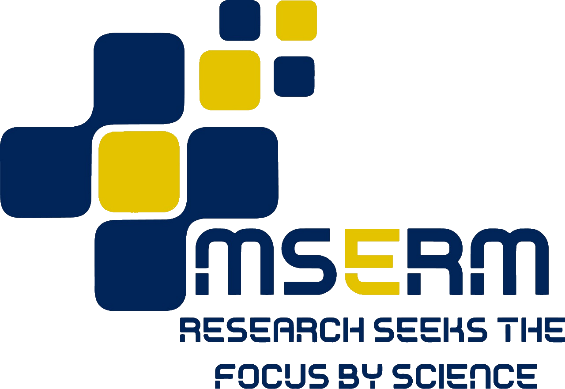 Section Header
TITLE OR TEXT
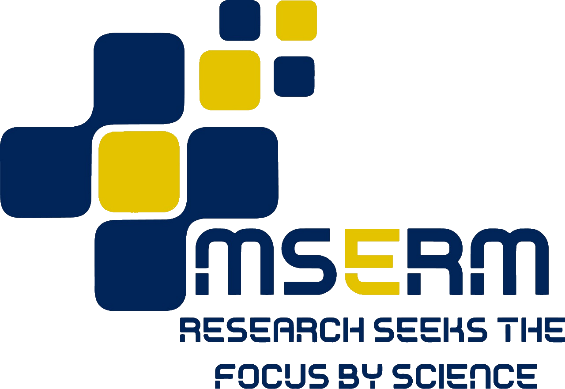 Section Header
TITLE OR TEXT
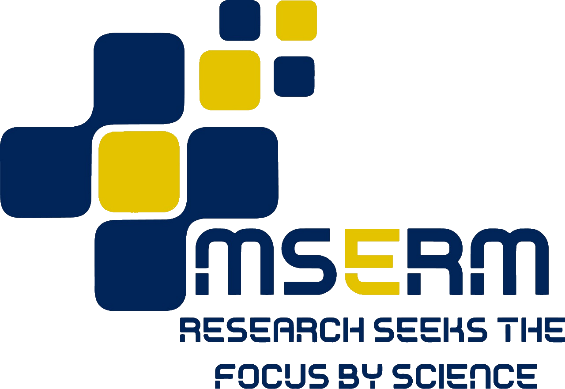 Section Header
TITLE OR TEXT
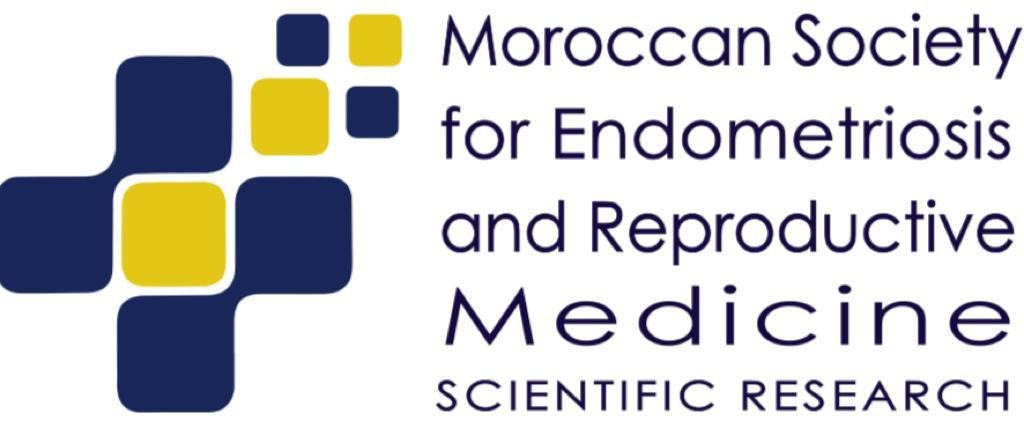 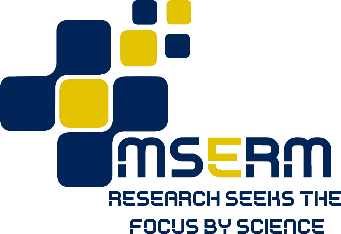 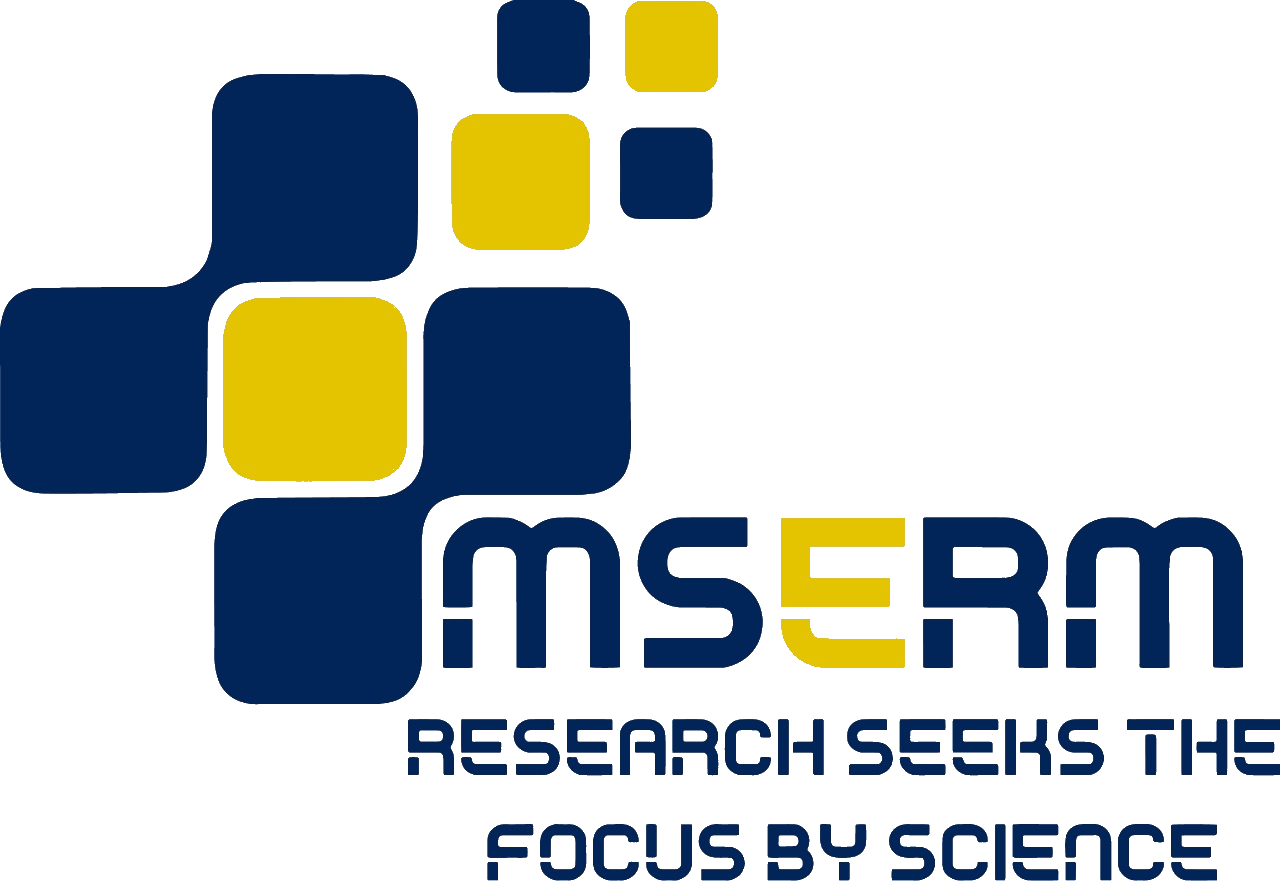 1,Mansour Saadi Street, Racine, CP 20100
 | Casablanca, Morocco |  +212 6 69 85 62 55
info@mserm.org | www.mserm.org
mserm-congress@mserm.org | www.mserm-cngress.org